כיתה ירוקה
קווים מנחים להפעלת כיתה ירוקה
מודל כיתה ירוקה עובד באופן הבא:
1 )קבלת הודעה על תלמיד מאומת.
2 )בדיקת PCR  בקהילה והמתנה בבית לתשובה שלילית.
3 )בדיקת אנטיגן בבוקר היציאה לבית הספר לאחר קבלת תשובה שלילית (קבלת בדיקות אנטיגן מבית הספר).
 4 )7 ימי לימוד רצופים: כל המהלך הוא 7 ימי לימוד רצופים בבית הספר בכפוף לבדיקת אנטיגן לפני הגעה ללימודים.
5 )בדיקתPCR  נוספת (שניה) בתום 7 ימים מהחשיפה: בדיקת PCR  בקהילה וחזרה לבית ספר לאחר קבלת תשובה שלילית.
אז איך זה עובד ?
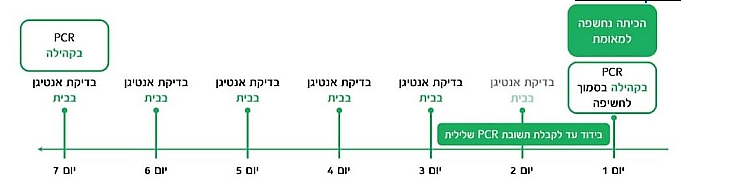 דגשים !
בדיקת האנטיגן תעשה בין השעות 6:00-7:30 בבוקר, לפני הגעה לבית הספר.
לאחר 3 מאומתים ומעלה, (לא כולל המאומת הראשון) גם אם לא התגלו באותו יום אלא במצטבר, המתווה יופסק.
אם ויתגלה מאומת נוסף בכיתה נתחיל את שבעת ימי המתווה מהתחלה. (מהחשיפה האחרונה למאומת האחרון)
ילד שמתגלה כחיובי בבדיקת אנטיגן מתבקש לא להגיע לבית הספר ולבצע בדיקת PCR בקהילה.
אחים של מאומתים נכנסים לבידוד ואינם יכולים להגיע לבית הספר במידה והבידוד לא נשמר על פי הנחיות משרד הבריאות.
דגשים !
גם תלמידי החינוך המיוחד פועלים כחלק מהתוכנית.
את בדיקת הPCR השנייה מבצעים ביום ה-7 לחשיפה (יום החשיפה+ 6 ימים)אם ולא מקבלים תשובה עד למחרת בבוקר, ניתן להגיע לבית הספר בכפוף לבדיקת אנטיגן נוספת.
השתתפות התלמידים בתוכנית בכפוף לאישור הורים וללא קבלת אישור הורים בפורטל, התלמיד ישהה בבידוד רגיל לפי הנחיות משרד הבריאות.
תלמידים מחלימים אינם מחויבים לבצע בדיקות ומגיעים לבית הספר כרגיל.תלמיד מחלים שווה ערך לאדם מחוסן, ישנה המלצה לעשות בדיקת PCR  אך אין חובת בידוד.
במידה והילד/ה בבידוד בשל חזרה מחו"ל או בעקבות מגע עם מאומת מבני ביתו, הוא/היא אינו/ה יכול/ה להגיע לכיתה הירוקה וחלה עליו/ה חובת הבידוד על פי הנחיות משרד ה בריאות.
דגש חשוב !
תלמיד שנחשף למאומת, ומשתתף במתווה "כיתה ירוקה" מוחרג מהוראות צו בריאות העם המחייבות אותו בבידוד. ההחרגה הינה רק לטובת יציאה לבית הספר וחזרה לביתו, כולל הסעה, תחבורה ציבורית, הקבצות, שיעורים מעורבים וצהרון שפועל בתוך המוסד החינוכי. מעבר לאלה, התלמיד נדרש לשהות בביתו ולא יוכל לצאת לכל פעילות אחרת.
סדר פעולה להורה
תשובה חיובית – נשאר בבידוד, מדווח למחנך והולך לבצע בדיקת PCR בקהילה.
 תשובה שלילית – רשאי לצאת לבית הספר. 

*עליכם בכל בוקר לדווח בטופס מקוון אישור שבדיקת האנטיגן יצאה שלילית.
מילוי 'טופס אישור הורה להשתתפות בתוכנית' פורטל הורים - אישור כיתה ירוקה שבו קיים: אישור מקוון, אישור ידני, בערבית ובעברית.

*כניסה למתווה מותנית באישור הורים, ללא אישור, הילדים יבצעו בידוד רגיל על פי הנחיות משרד הבריאות.
תשובה חיובית – נשאר בבידוד בהתאם להנחיות משרד הבריאות ומדווח לבית הספר
תשובה שלילית – נכנס למודל כיתה ירוקה
הורים יקרים, אם אתם מעוניינים להיות חלק מהמתווה כיתה ירוקה אנא אשרו את התוכנית עוד היום!אל תחכו שיהיה תלמיד מאומת הצטרפות לתוכנית מחייבת אותנו באחריות אישית לבצע את הבדיקות למען הבריאות של כולנו.התוכנית כיתה ירוקה תאפשר לתלמידים רצף למידה, שמירה על הבריאות וקבלת המענים החברתיים, הרגשיים והלימודיים באופן רציף.בברכה,ניצה-אורלי, אבידר מנהלת בית החינוך ולינוי כרמי נאמנת קורונה.
קישורים חשובים !
https://parents.education.gov.il/prhnet/gov-education/corona/green-class  - אישור השתתפות הורים במתווה כיתה ירוקה
https://apps.education.gov.il/NmmNetAnt/Antigen  - טופס מקוון דיווח בדיקת אנטיגן
https://meyda.education.gov.il/files/Bitachon/emergency/Parent-reporting-home-antigen-test.pdf -טופס ידני דיווח בדיקת אנטיגן